Артикуляционная 
гимнастика
с биоэнергопластикой
Биоэнергопластика направлена на совместные движения руки и артикуляционного аппарата, что способствует активизация естественного распределения биоэнергии в организме
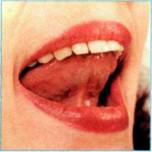 Термин «биоэнергопластика» состоит из двух слов: биоэнергия и пластика. По мнению И. В. Курис, биоэнергия — это та энергия, которая находится внутри человека. Пластика — плавные, раскрепощенные движения тела, рук, которые являются основой биоэнергопластики.
«Биоэнергопластика» включает в себя три базовых понятия: био — человек как биологический объект; энергия — сила, необходимая для выполнения определенных действий; пластика — связанное пластичностью движение, которое характеризуется непрерывностью, энергетической наполненностью, эмоциональной выразительностью.
Для четкой артикуляции нужны сильные, упругие и подвижные органы речи - язык, губы, небо. Артикуляция связана с работой многочисленных мышц, в том числе: жевательных, глотательных, мимических. Процесс голосообразования происходит при участии органов дыхания (гортань, трахея, бронхи, легкие, диафрагма, межреберные мышцы). 
Цель артикуляционной гимнастики - выработка полноценных движений и определенных положений органов артикуляционного аппарата, необходимых для правильного произношения звуков.
Рекомендации по проведению упражнений артикуляционной гимнастики
1. Проводить артикуляционную гимнастику нужно ежедневно, чтобы вырабатываемые у детей навыки закреплялись. Лучше выполнять упражнения 3-4 раза в день по 3-5 минут. Не следует предлагать детям более 2-3 упражнений за раз.
 2. Каждое упражнение выполняется по 5-7 раз.
 3. Статические упражнения выполняются по 10-15 секунд (удержание артикуляционной позы в одном положении).
 4. Проводить их лучше эмоционально, в игровой форме.
 5. Артикуляционную гимнастику выполняют сидя, так как в таком положении у ребенка прямая спина, тело не напряжено, руки и ноги находятся в спокойном положении.
 6. Ребенок должен хорошо видеть лицо взрослого, а также свое лицо, чтобы самостоятельно контролировать правильность выполнения упражнений. Поэтому ребенок и взрослый во время проведения артикуляционной гимнастики должны находиться перед настенным зеркалом. Также ребенок может воспользоваться небольшим ручным зеркалом (примерно 9 х12 см), но тогда взрослый должен находиться напротив ребенка лицом к нему.
«Бегемотики»
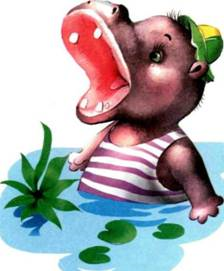 Рот пошире открываем,
В бегемотиков играем:
Широко раскроем ротик,
Как голодный бегемотик.
Закрывать его нельзя,
До пяти считаю я.
А потом закроем рот
Отдыхает бегемот.
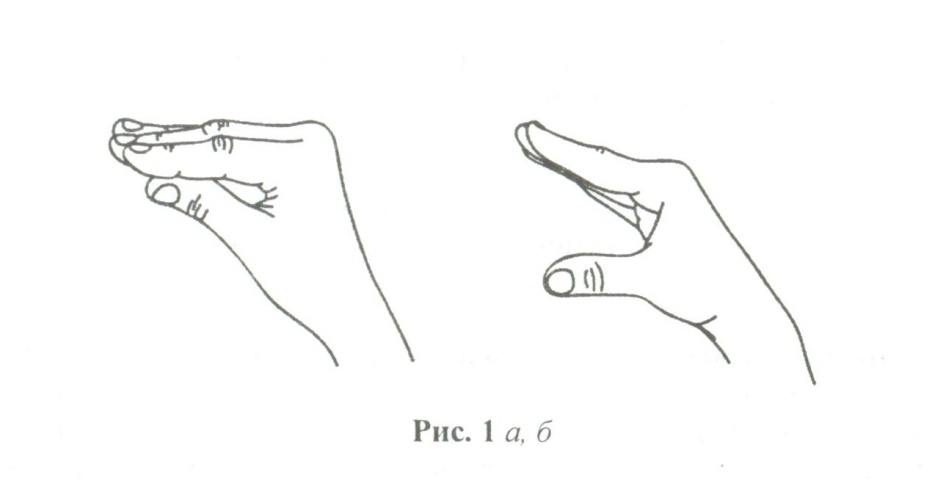 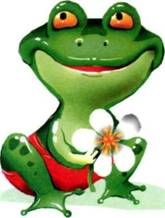 «ЛЯГУШКИ»
Подражаем мы лягушкам:
Тянем губы прямо к ушкам.
Вы сейчас тяните губки –
Я увижу ваши зубки.
Мы потянем - перестанем
И нисколько не устанем.
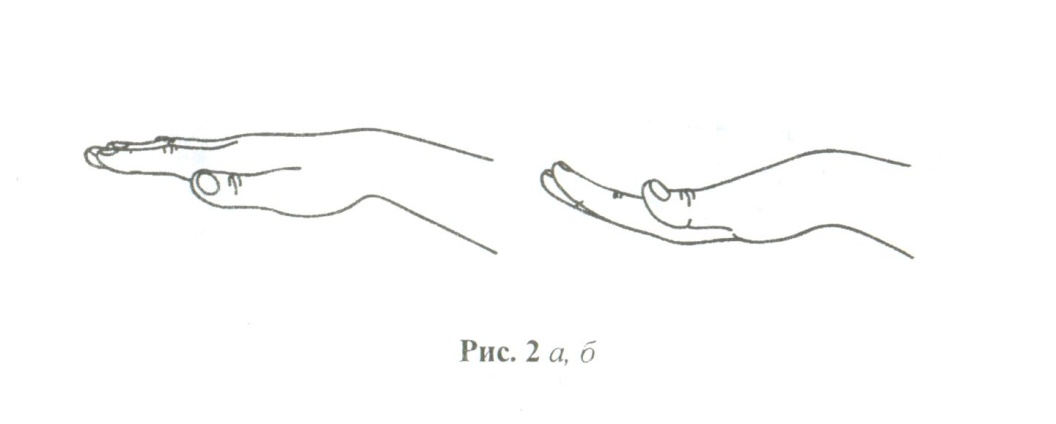 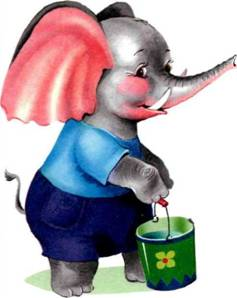 «СЛОН»
Я водичку набираю
И ребяток поливаю!
Буду подражать слону!
Губы «хоботом» тяну.
А теперь их отпускаю
И на место возвращаю.
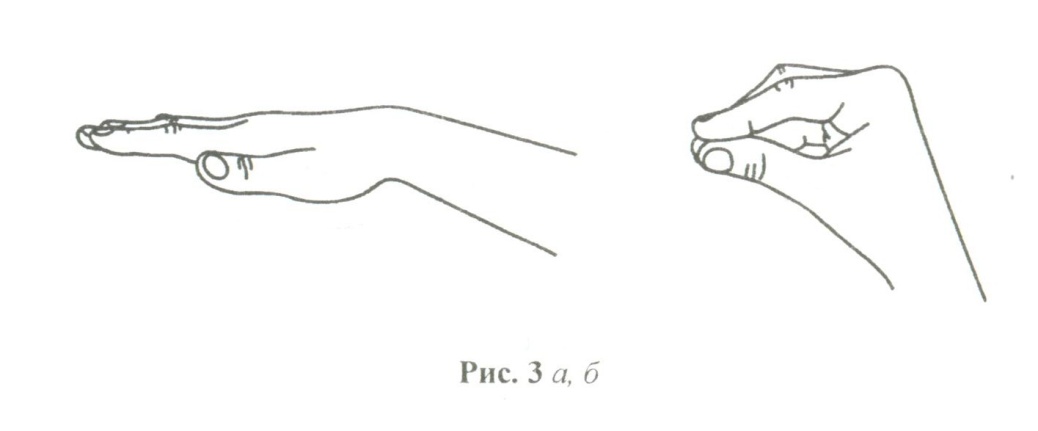 «ЗМЕЯ»
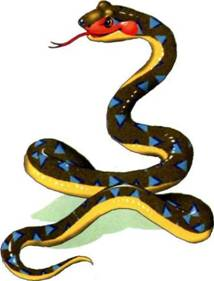 Подражаем мы змее,
С ней мы будем наравне:
Высунем язык и спрячем,
Только так, а не иначе.
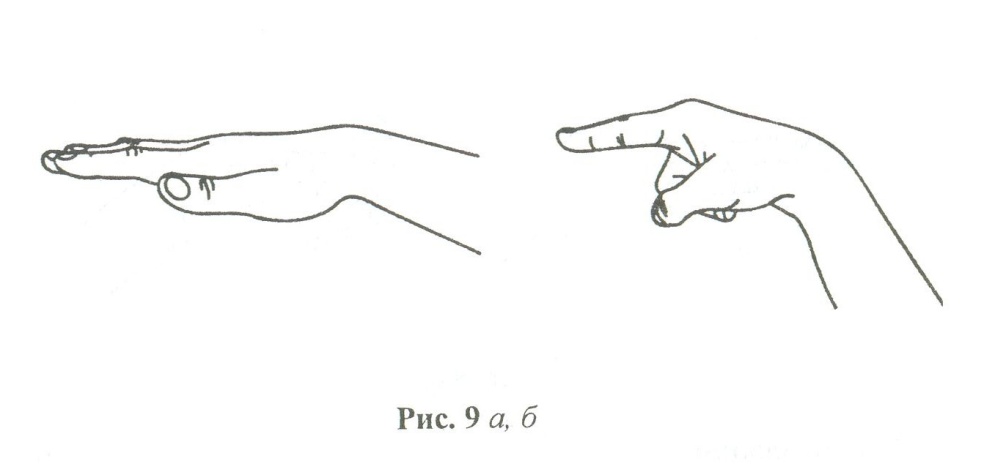 «Блинчик»
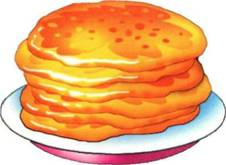 Испекли блинов немножко,
Остудили на окошке.
Есть их будем со сметаной,
Пригласим к обеду маму.
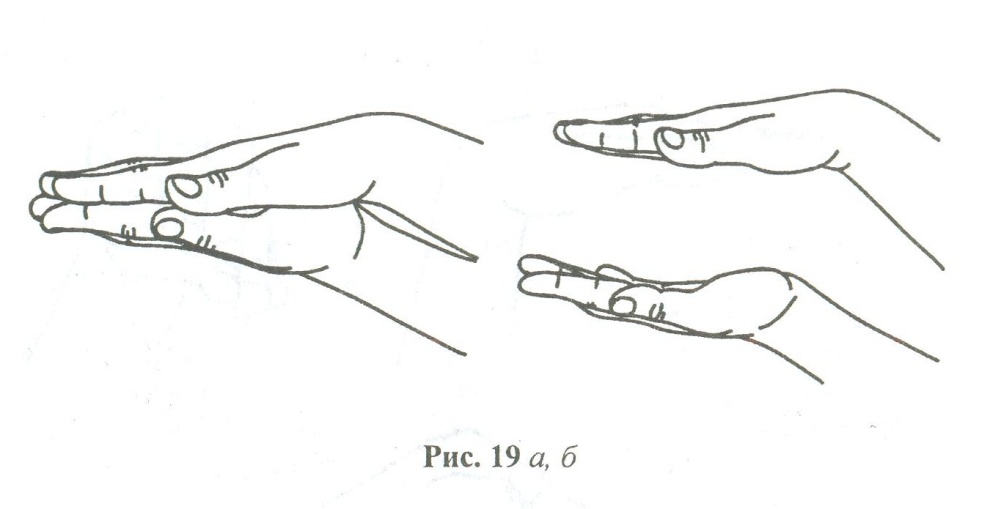 «Качели»
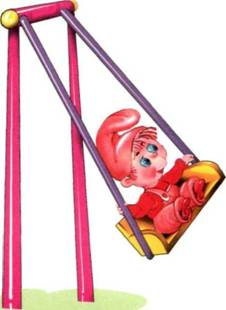 Сели дети на качели
И взлетели выше ели.
Даже солнышка коснулись,
А потом назад вернулись.
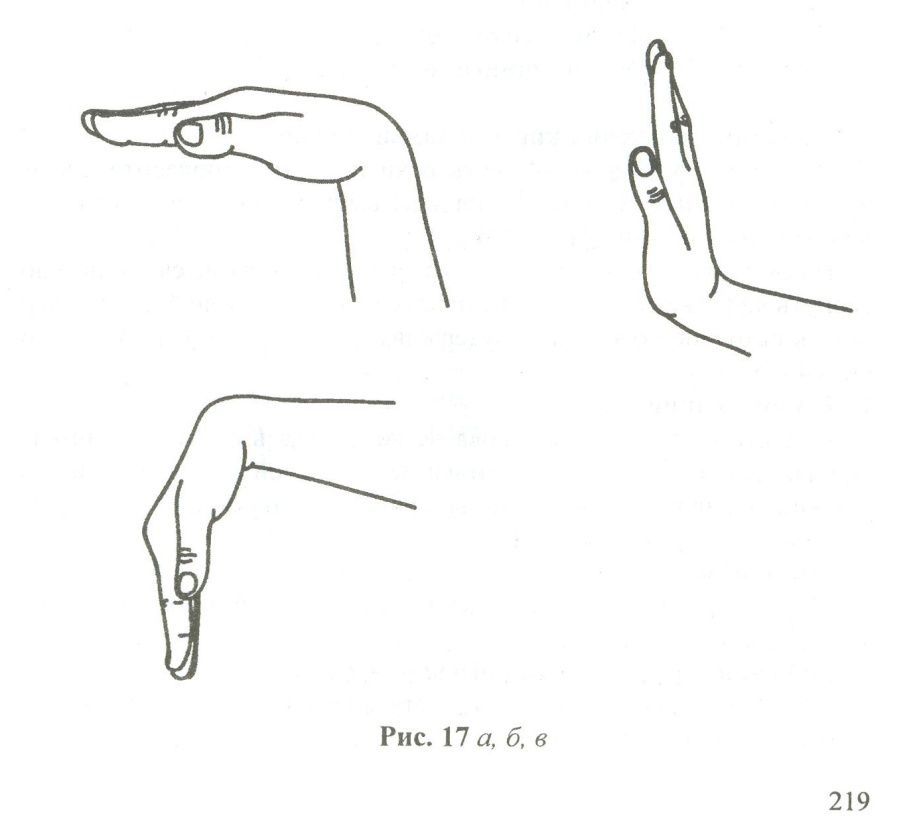 «Чистим зубки»
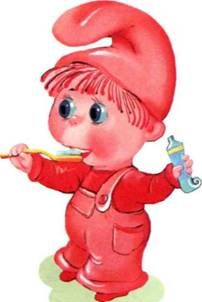 Зубки нужно чистить дважды:
Каждое утро и вечер каждый.
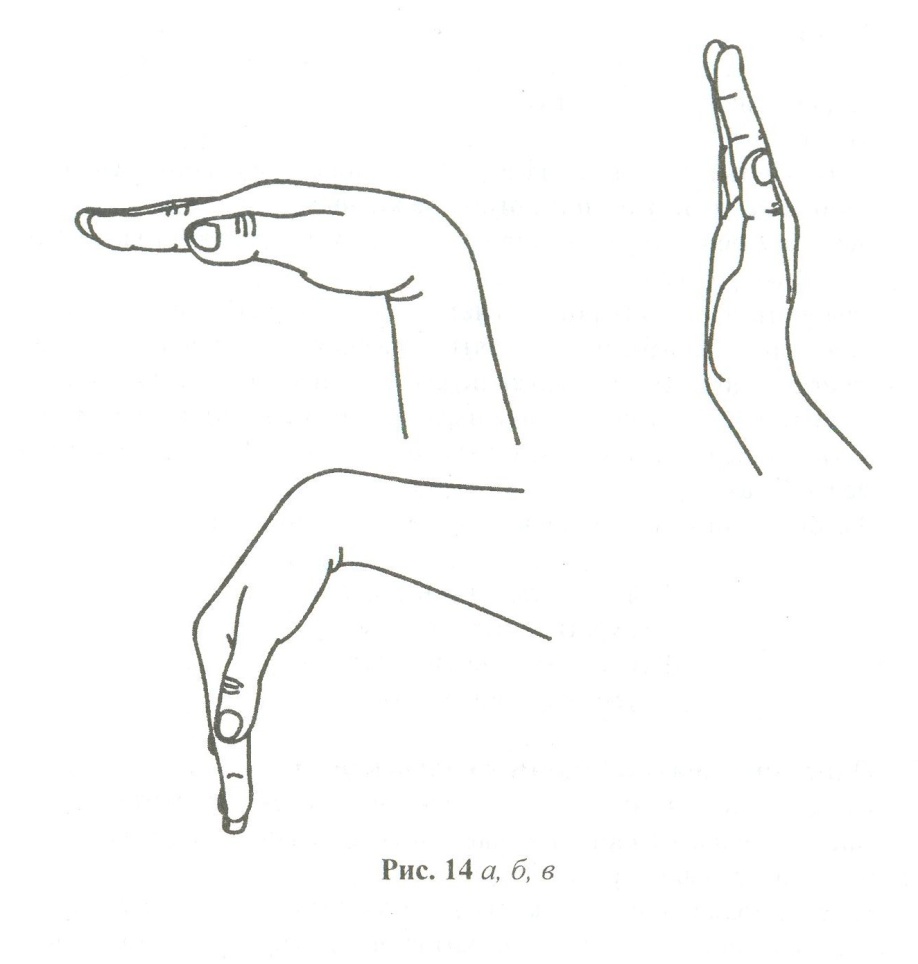 «Киска сердится»
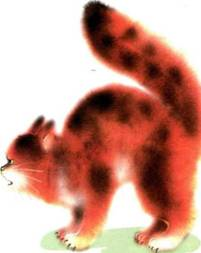 Выгляни в окошечко
Там увидишь кошечку.
Кошка спинку выгнула
Зашипела, прыгнула...
Рассердилась киска
Не подходите близко!
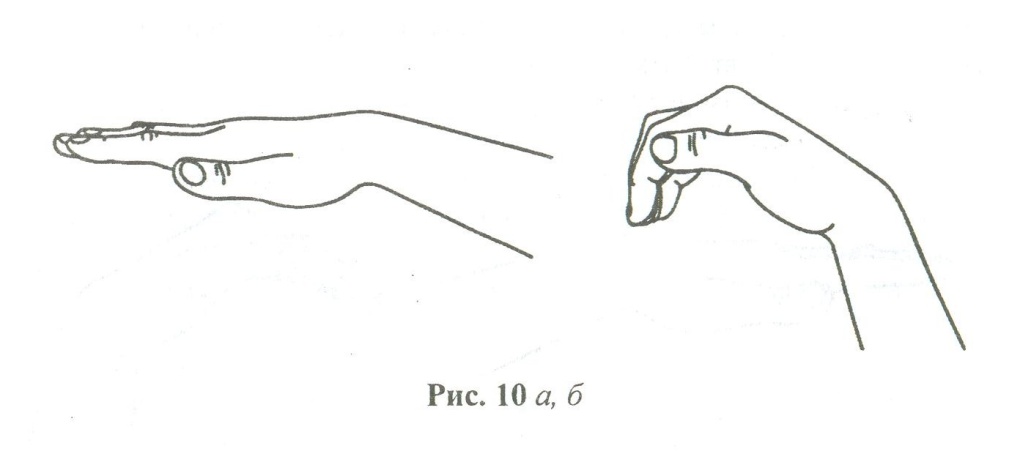 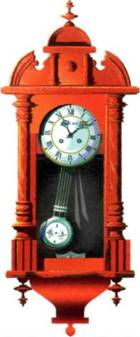 «ЧАСИКИ»
Тик-так, тик-так.
Язычок качался так,
Словно маятник часов.
Ты в часы играть готов?
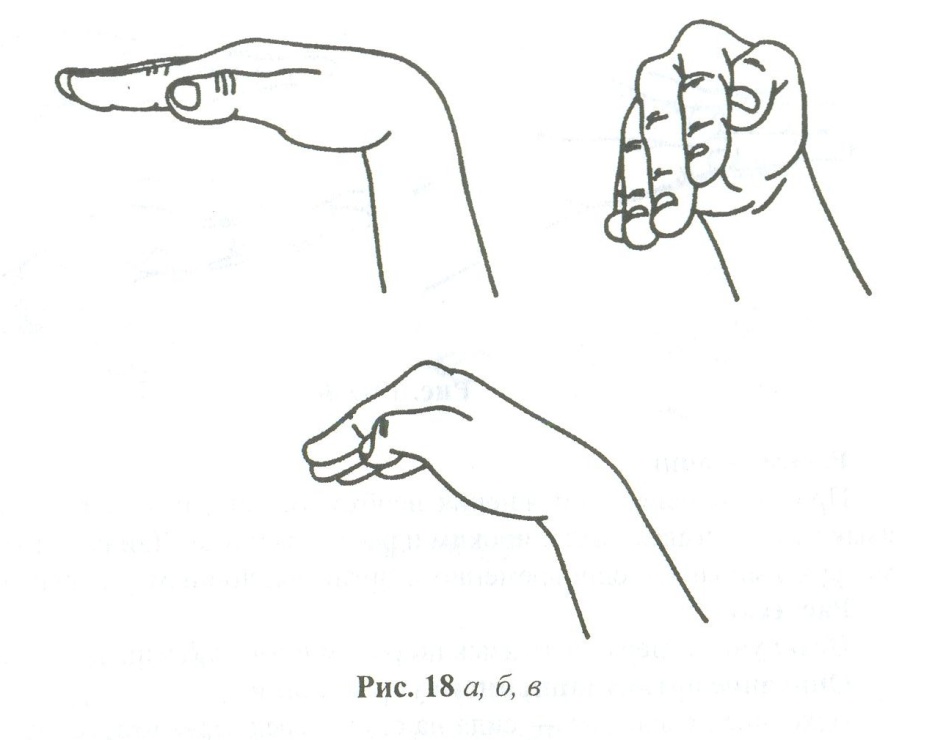 «Чашечка»
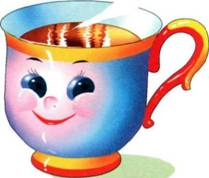 Вкусных мы блинов поели,
Выпить чаю захотели.
Язычок мы к носу тянем,
Чашку с чаем представляем.
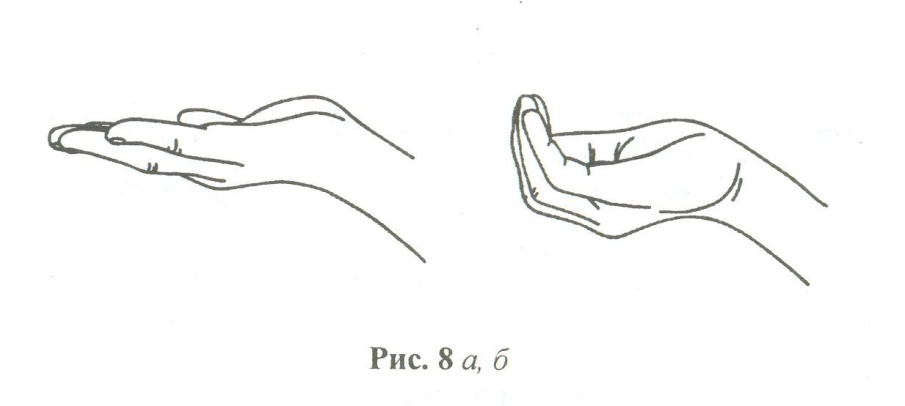 «Маляр»
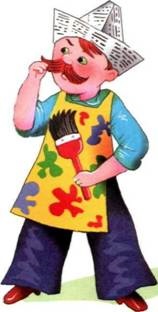 Я сегодня утром встал
И посёлок не узнал:
Каждый столб и каждый дом
Был покрашен маляром.
Если хочешь жить, как в сказке,
Позови на помощь краски!
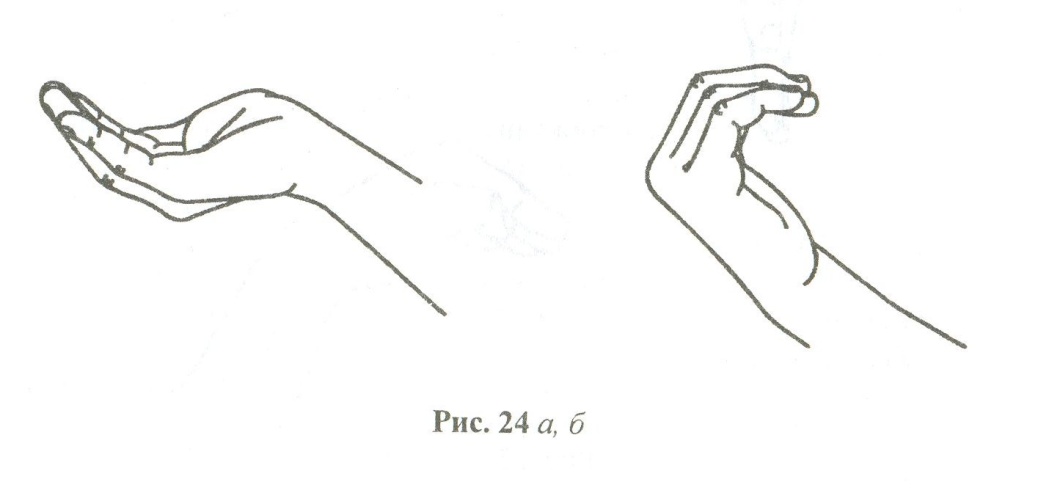 «Грибок»
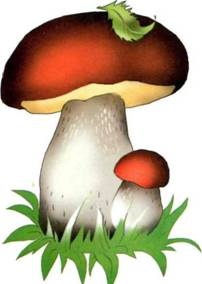 Под берёзой, у дорожки
Гриб растёт на толстой ножке.
Мимо мы пройти не сможем,
Гриб в лукошко мы положим.
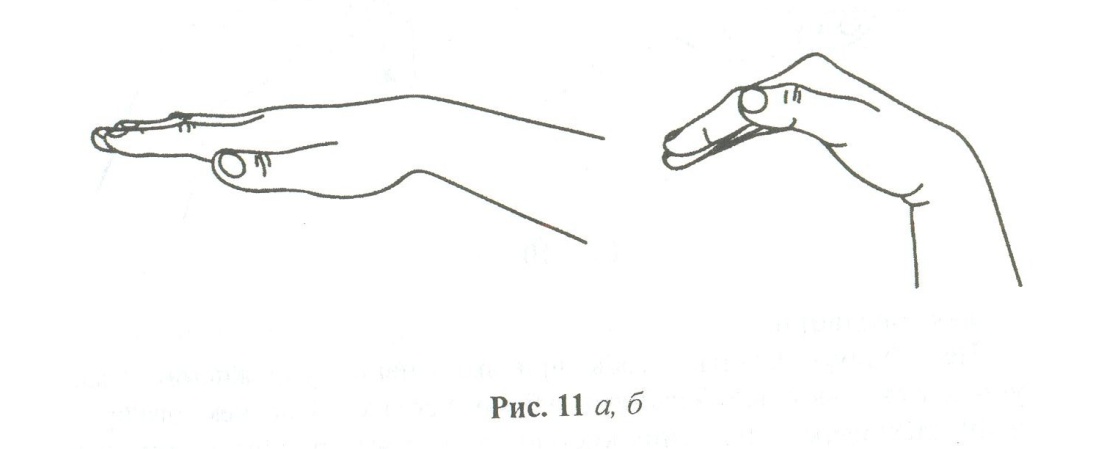 «Вкусное варенье»
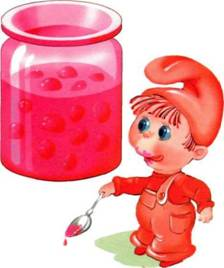 Блин мы ели с наслажденьем
Перепачкались вареньем.
Чтоб варенье с губ убрать,
Ротик нужно облизать.
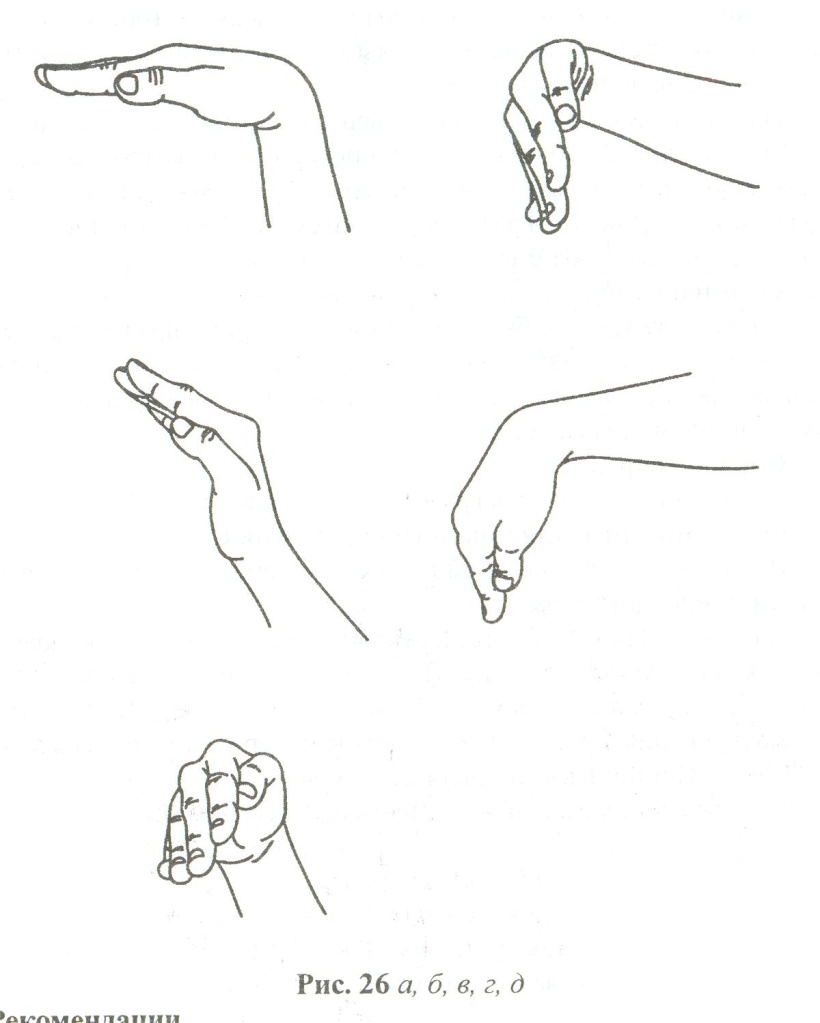 «Расческа»
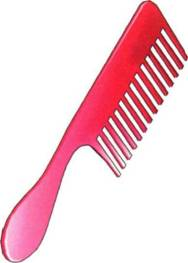 Наши зубки — гребешок, 
Причесали язычок. 
Мы причешем много раз, 
Чтоб он гладким был у нас.
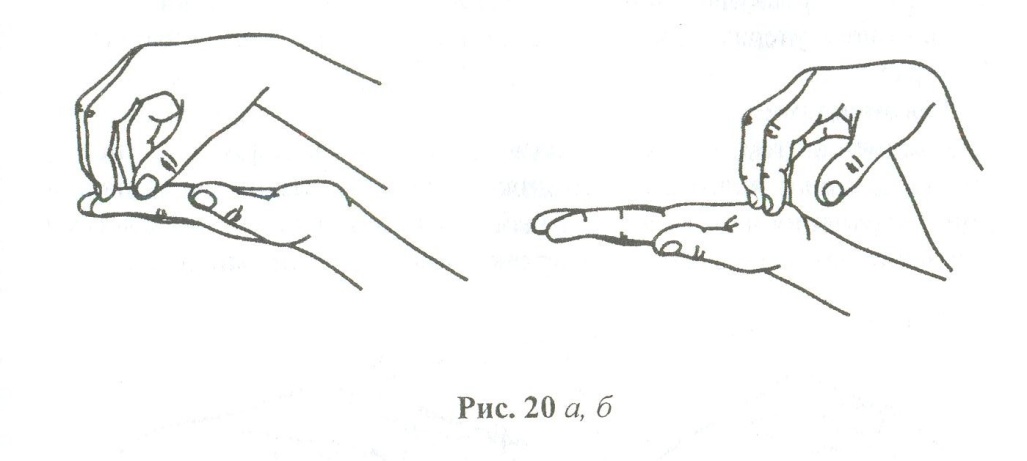 «ПАРУС»
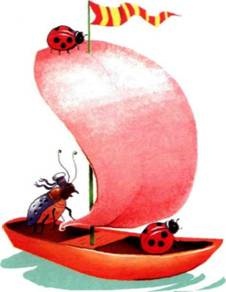 Лодочка под парусом по реке плывёт,
На прогулку лодочка малышей везёт.
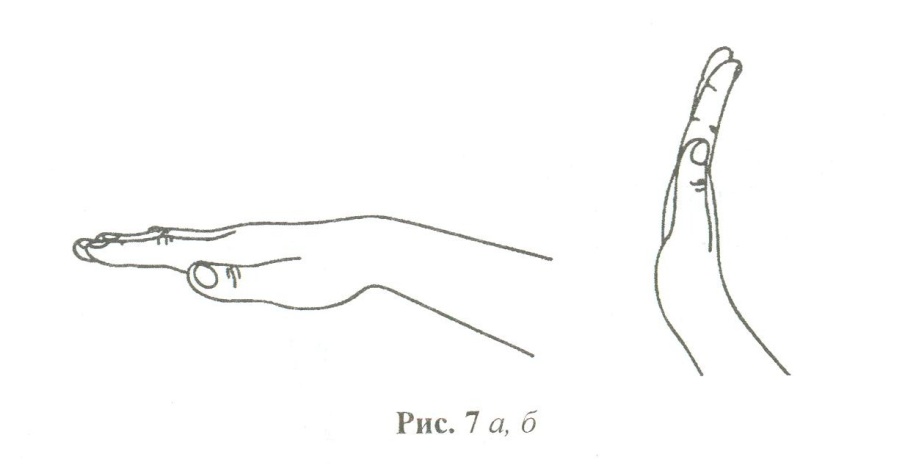 Применение артикуляционной гимнастики с биоэнергопластикой способствует привлечению интереса детей к выполнению упражнений, что значительно увеличивает эффективность гимнастики, способствует развитию артикуляционной, пальчиковой моторики, совершенствованию координации движений, развитию памяти, внимания, мышления. Выполнение элементов гимнастики руками и языком требует от ребенка максимальной концентрации зрительного и слухового внимания, сформированной пространственной ориентировки, точных движений пальцами и кистями рук совместно с движениями языка или губ.
Спасибо за внимание!